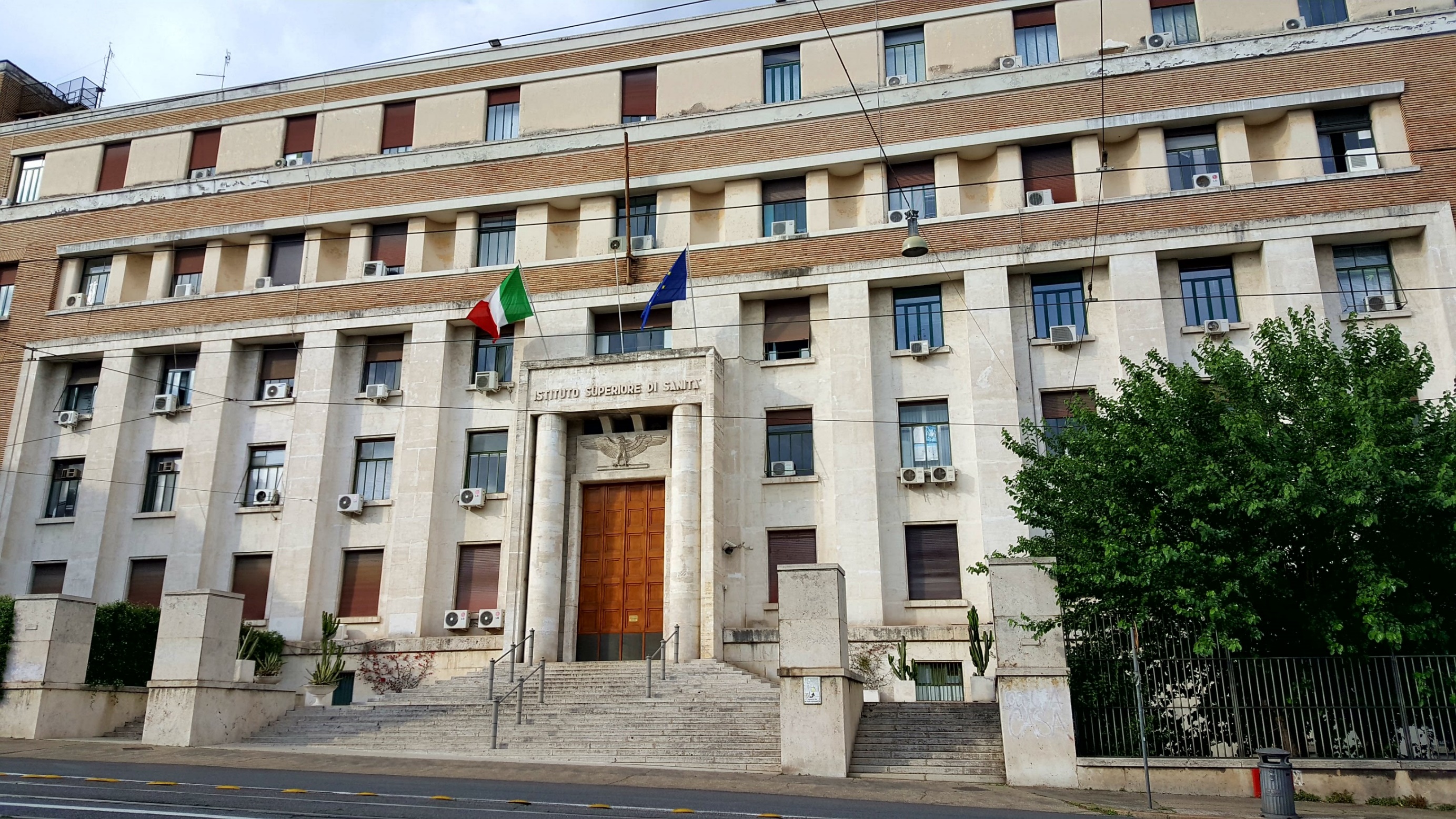 Climate change and health– A public health imperative
Marco Martuzzi
Director, Department of Environment and Health National Institute of Health (ISS)Rome, Italy
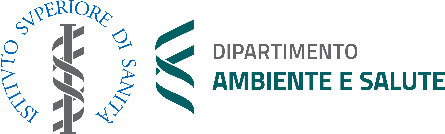 www.iss.it/ambiente-e-salute
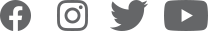 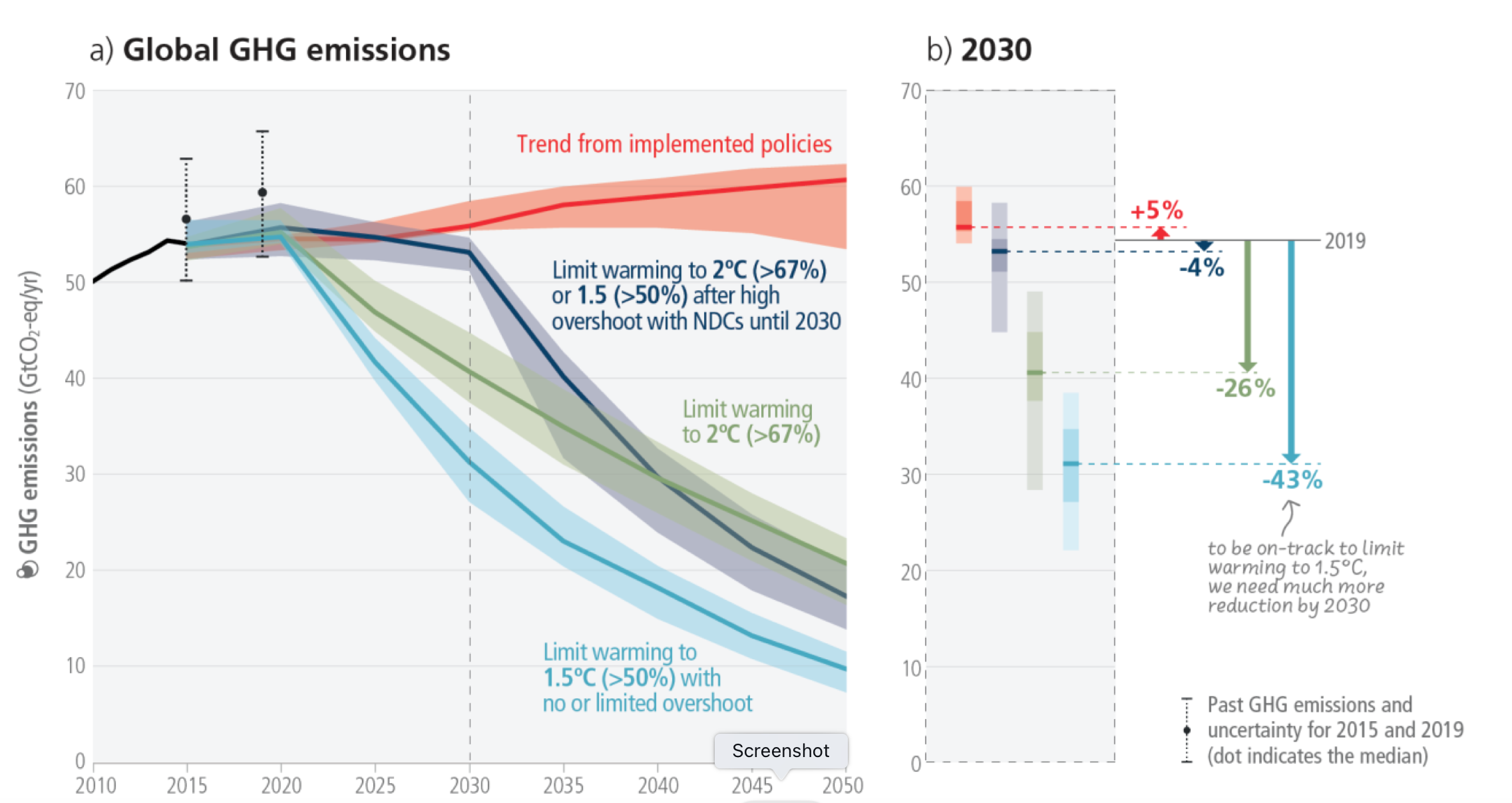 IPCC, 6th Report, 2023
Health effects of climate change
Extreme weather events
Heat waves
Floods, hurricanes, landslides
Spread of vector borne disease
Wildfires
Droughts, desertification, salinization of coastal areas
…
Role of ISS - examples
Research
National and international projects on, eg. Nature Based Solutions such as green/blue space in cities
Health co-benefits of mitigation policies
Advocacy
Community-based engagement and interventions to prevent antimicrobial resistance spread  in the aquatic environments
Promoting environmental sustainability of health systems
Capacity building
Development of on-line courses for young doctors and practitioners
Coordination of national network of Environment Climate and Health
Support to MoH’s chairing G7-Health
G7 Health Ministers Communique – in preparation
Global Health Architecture and Pandemic Prevention and Response
Healthy ageing – life course
One Health
AMR
Climate change
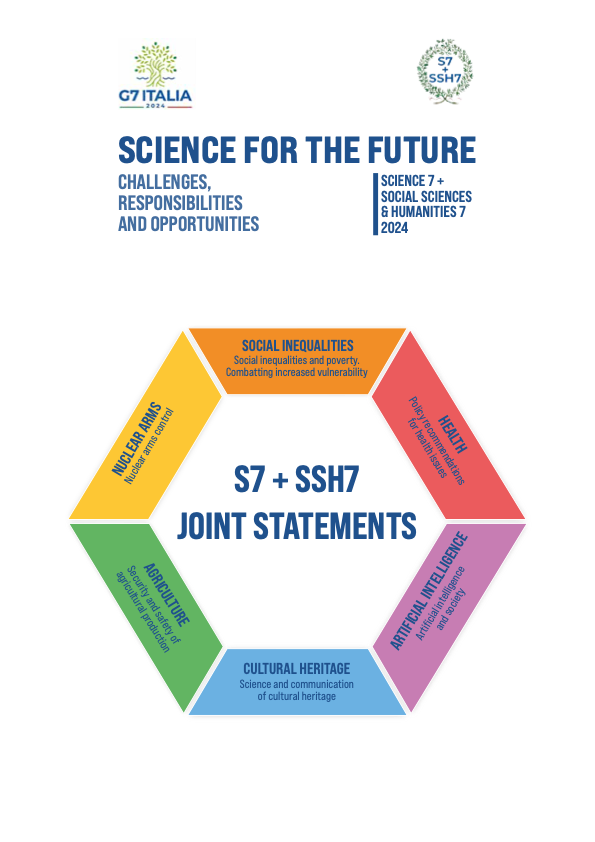 Recommendations on CC
Rapid transition from fossil fuels to non-carbon solutions, including renewables
International coordination of actions concerning deforestation, extensive animal breeding (particularly ruminants), wild animal harvesting, sanitation of food markets
Planetary health oriented dietary changes are urgently needed
Serious action against chemical pollution is also essential
Impact on climate change needs to be considered in healthcare services and delivery
https://www.lincei.it/en/g7-academies-meetings
Planetary boundaries (Richardson 2023)
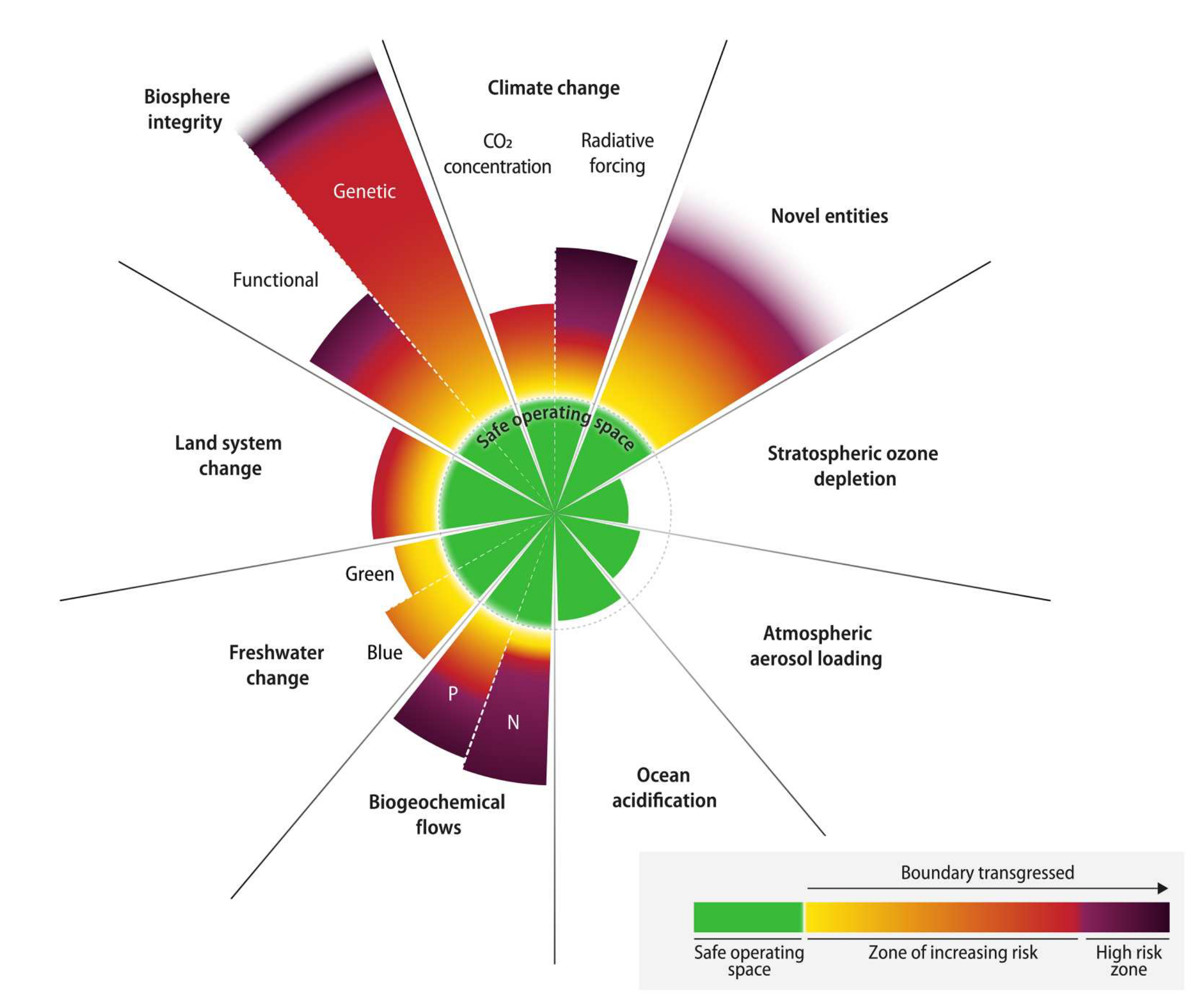 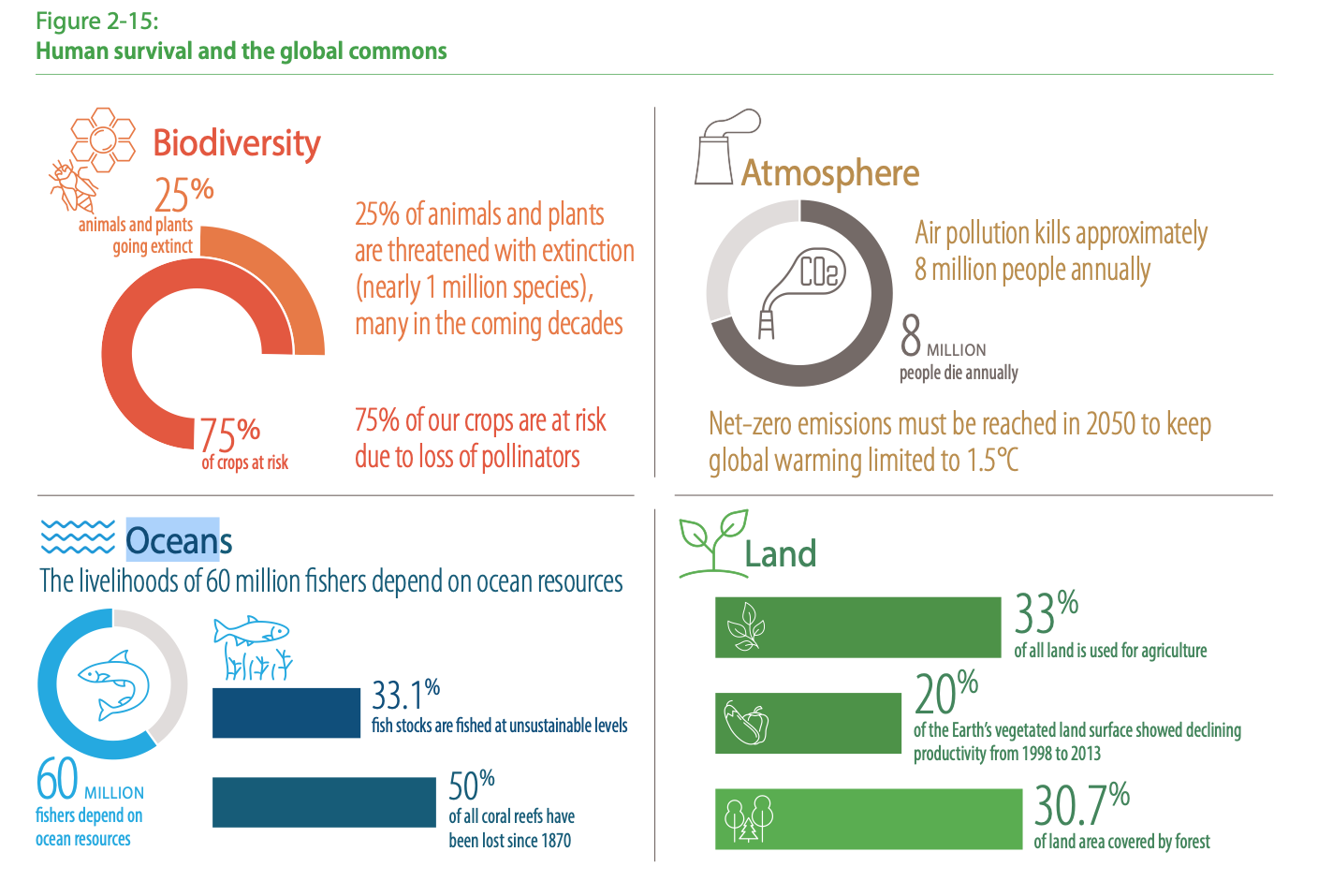 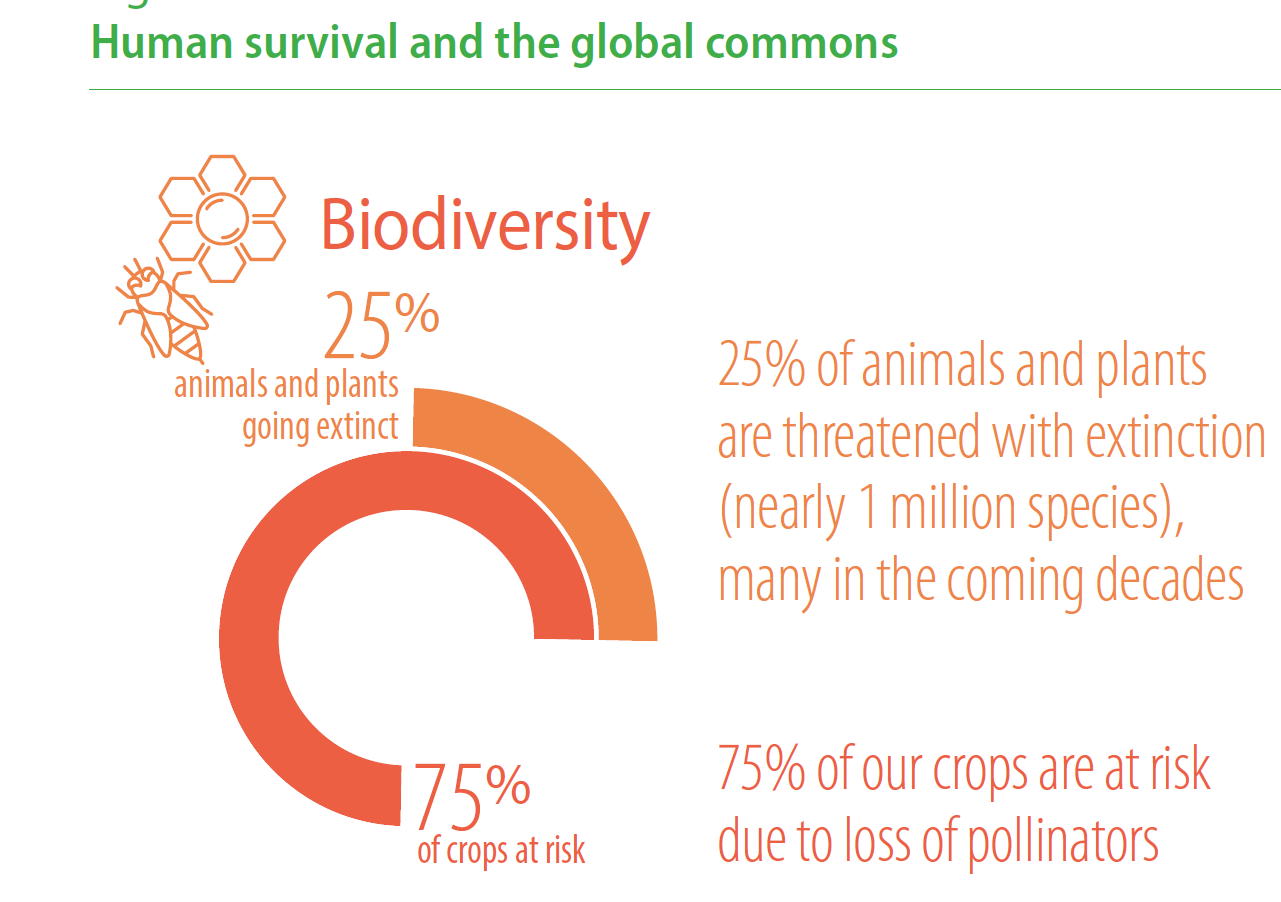 UN, The Future is Now, 2019
Mitigation of climate change: health co-benefits in Italy
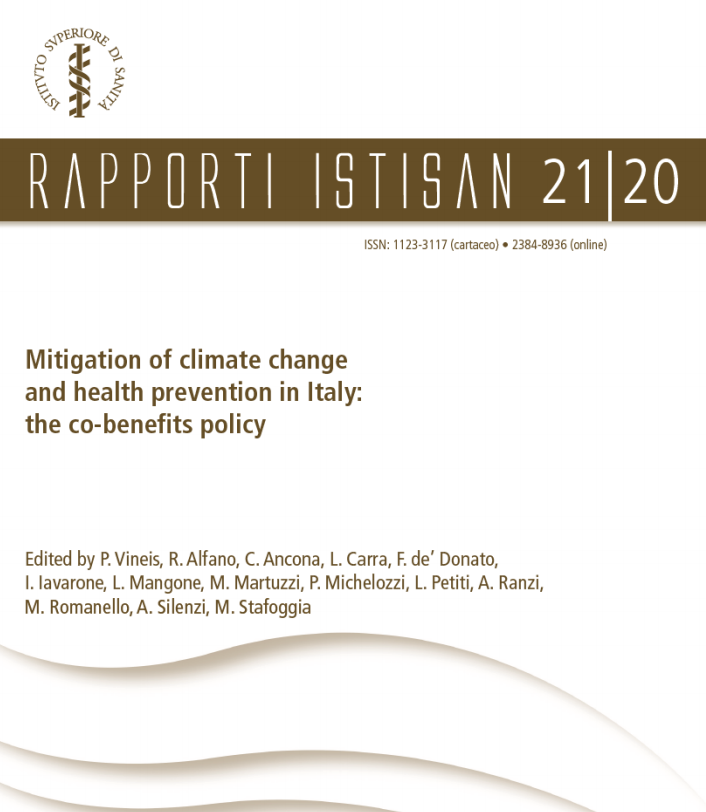 Based on Lancet Countdown methodology:

Transport
96% of transport runs on fossil fuel
Energy production
6% still on coal
Agriculture and nutrition
82% of emissions in agriculture are from meat production
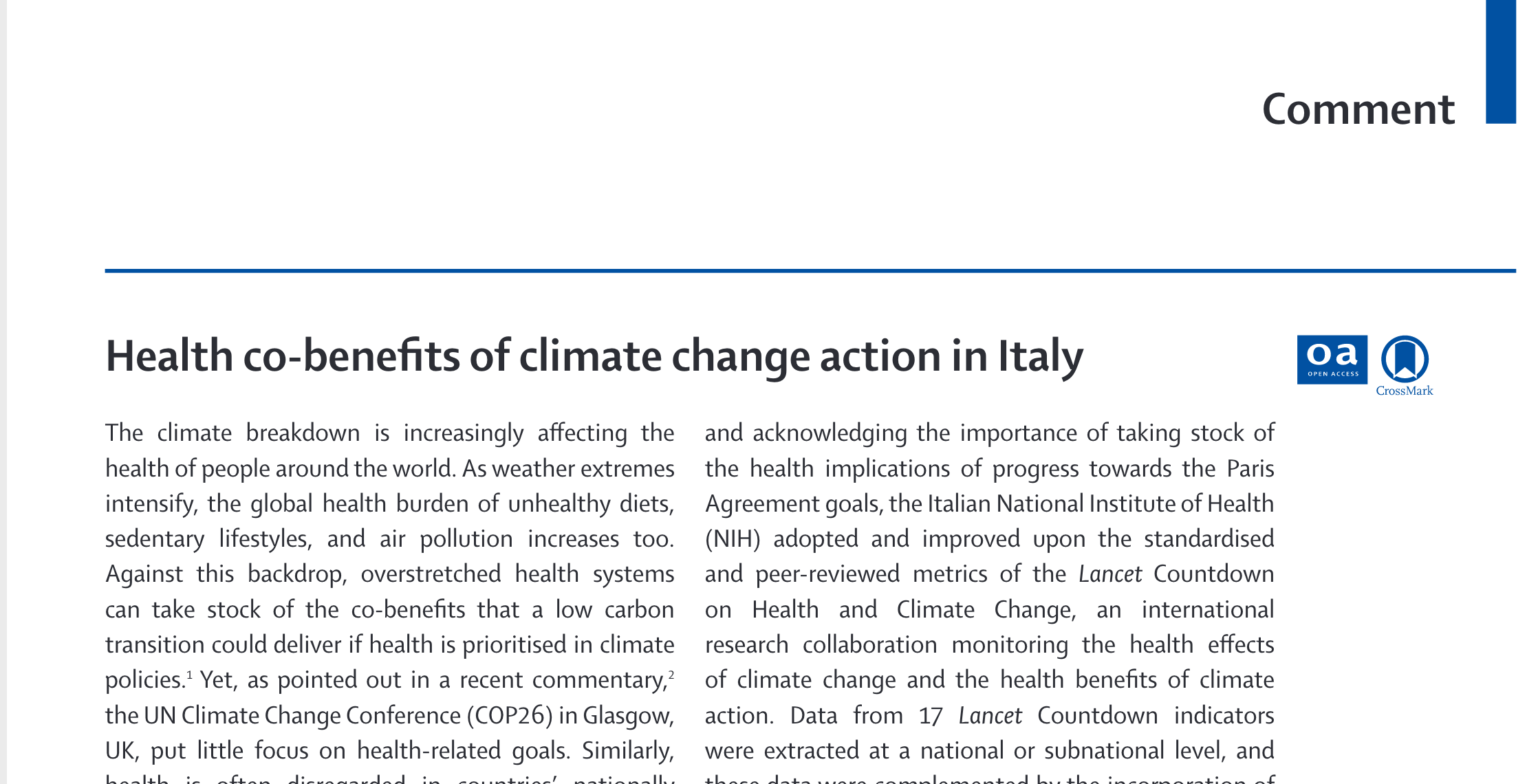 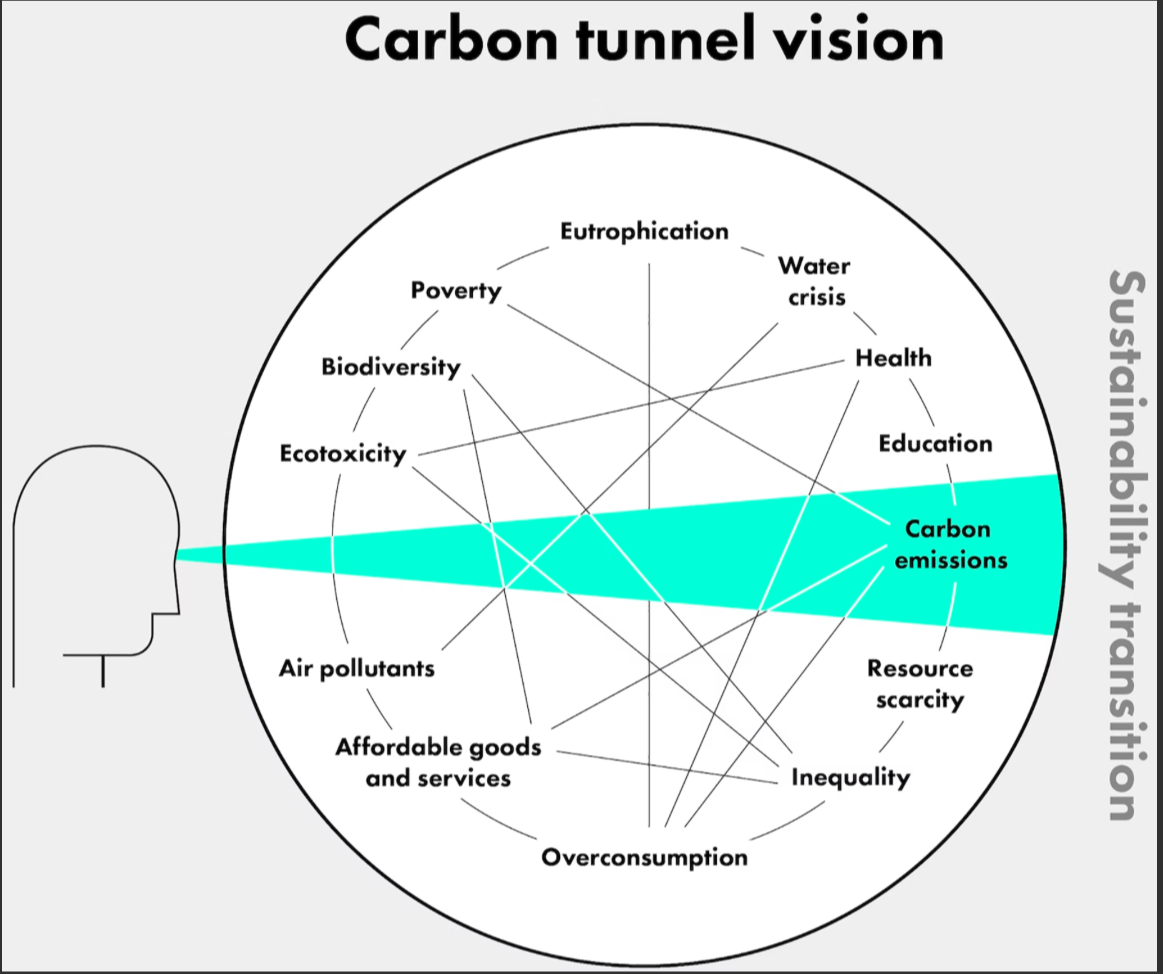 Thilagawathi Abi Deivanayagam  23
Systems thinking in public health
Health and its determinants (or life in general) are part of a complex system (as opposed to “complicated”)
Non-linear behaviours, adaptive responses, feedback loops, tipping points: difficult to extrapolate from past trends
Self-preserving, self-organising
From identification of the optimal intervention to “dancing with complex systems” (D Meadows 93). In IA speak, from product to process
Embrace complexity (as opposed to reduce uncertainty) and deal with it
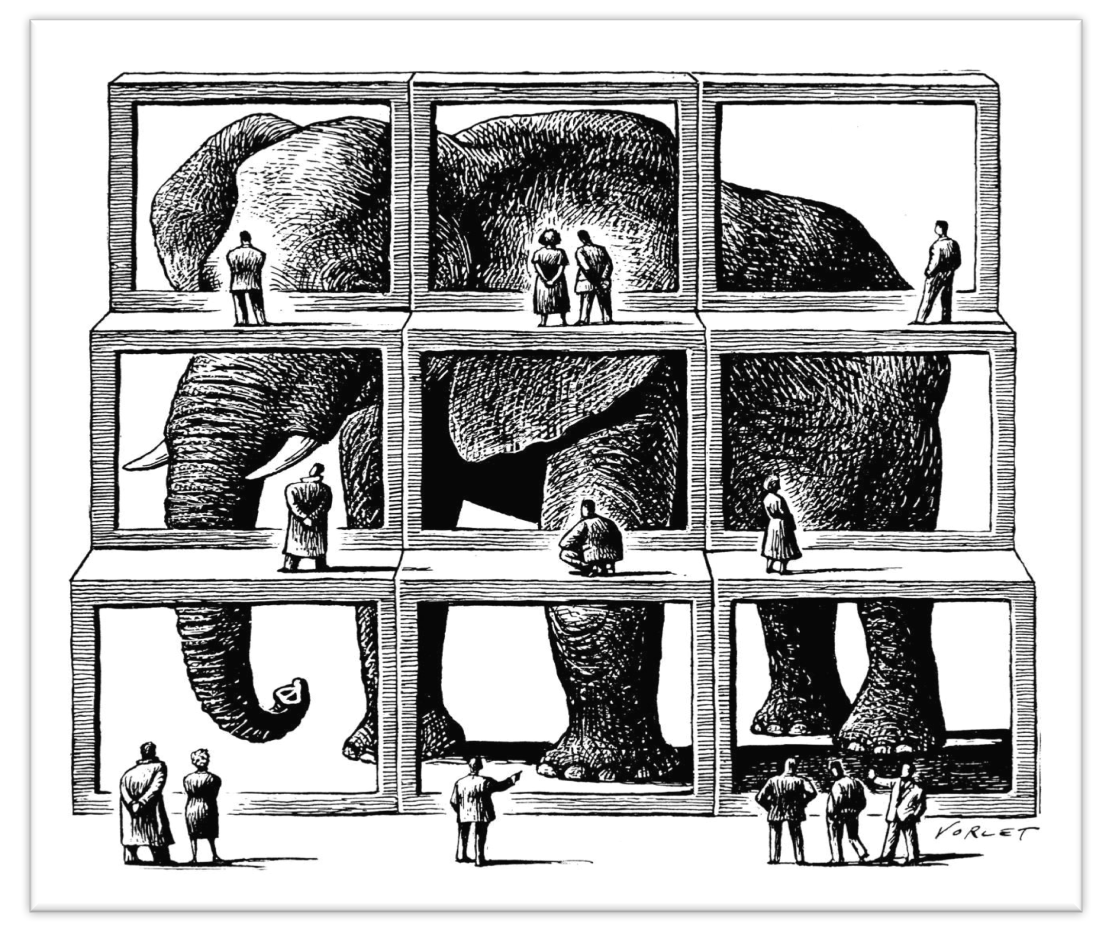 See eg Petticrew BMJ 2019
Health systems and climate change
Adaptation
Preparedness
Climate resilience
Mitigation
Reduce its environmental impact – go net zero
Advocate for health benefits of mitigation
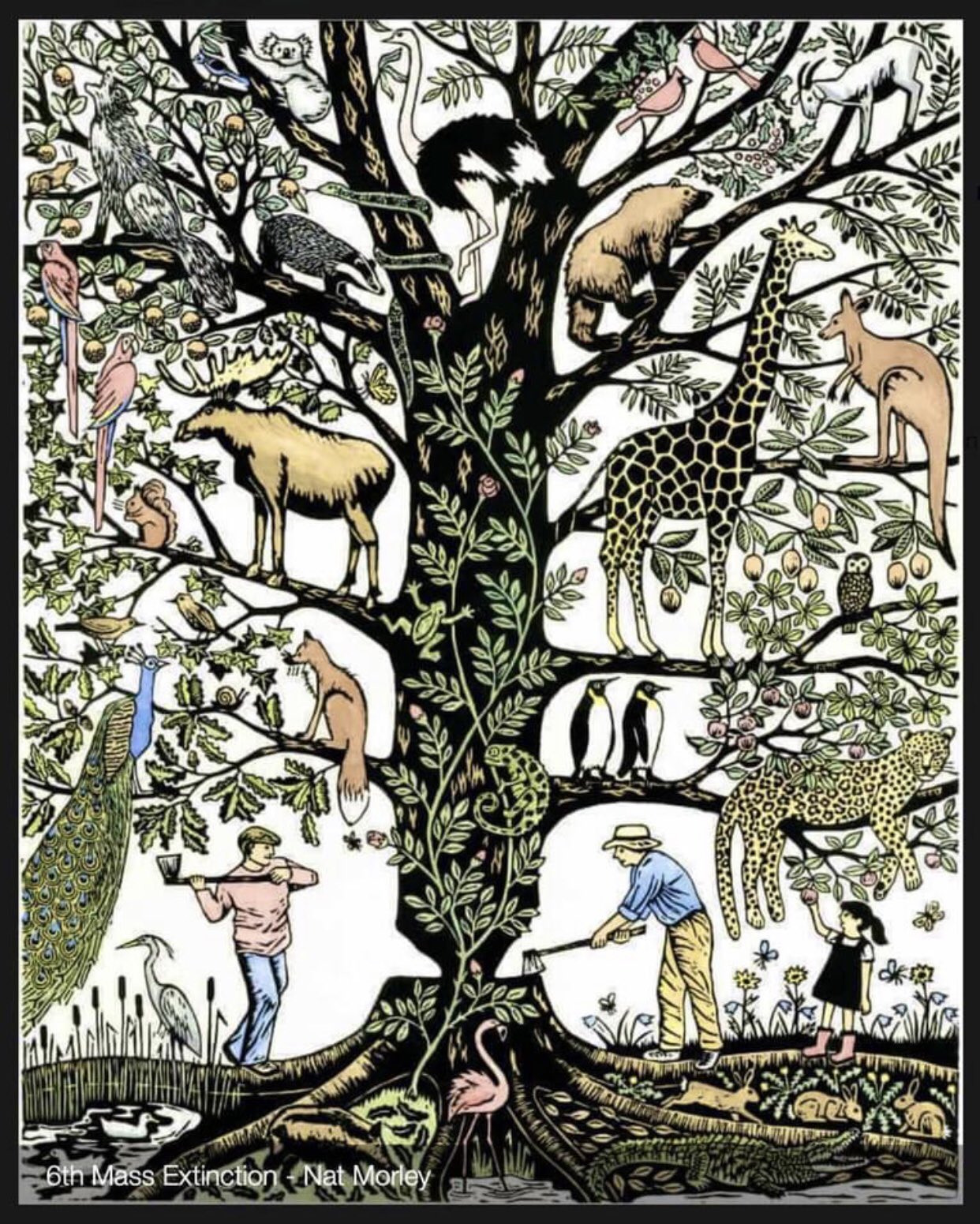 An
A
A clever man solves the problem. A wise man avoids it.

A. Einstein
marco.martuzzi@iss.it